suivi

des
Elèves
 




2021-2022
CM1
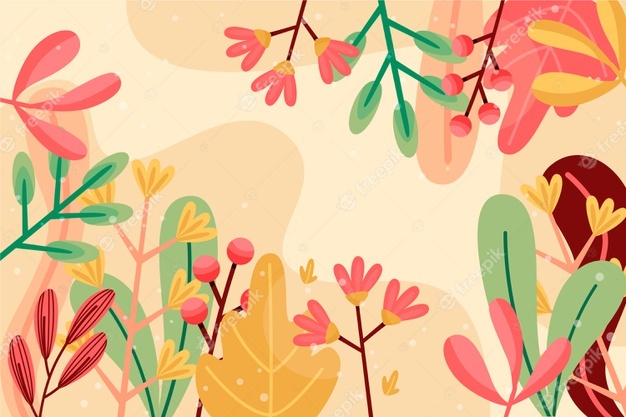 Dictée Bilan
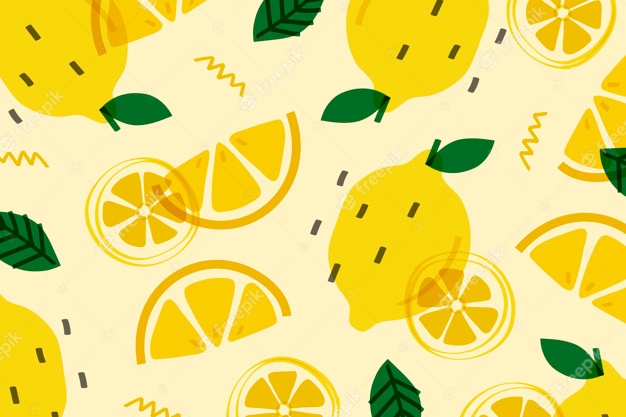 Dictée Bilan
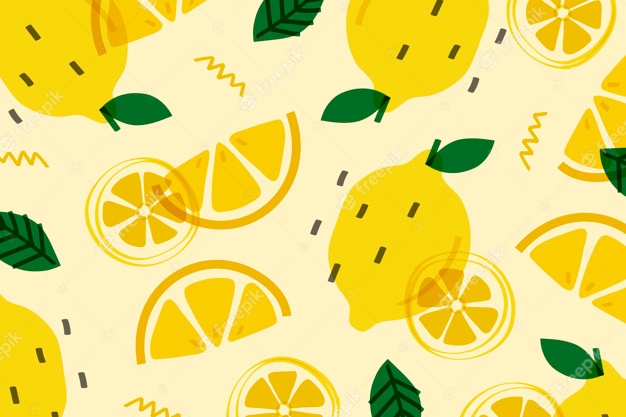 Lecture fluence – Période 1
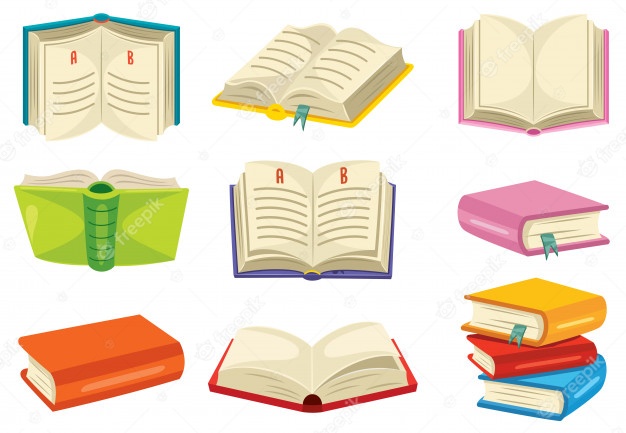 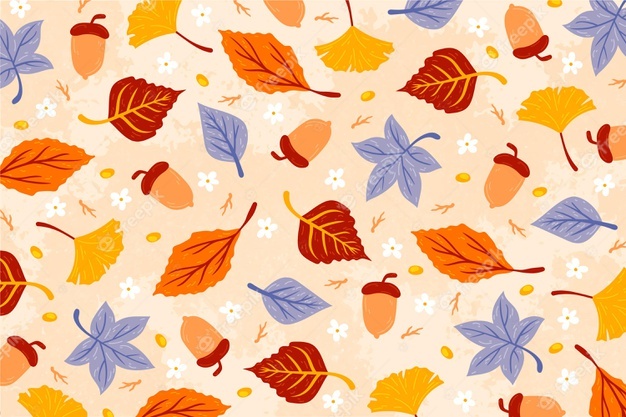 Lecture fluence – Période 2
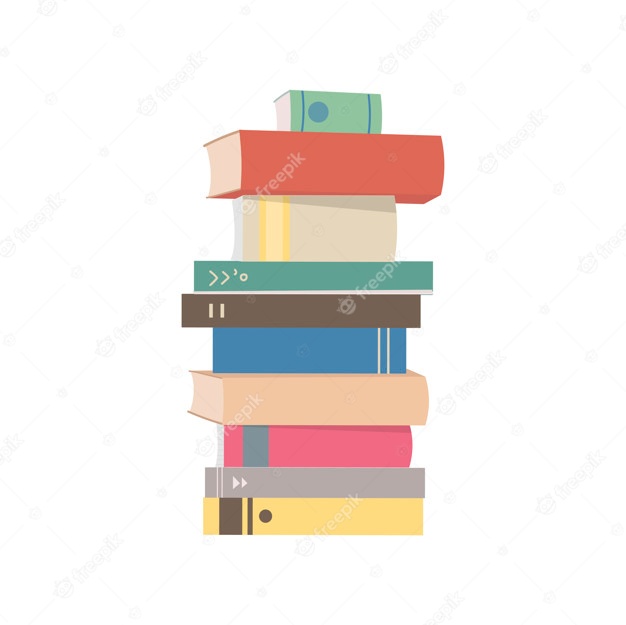 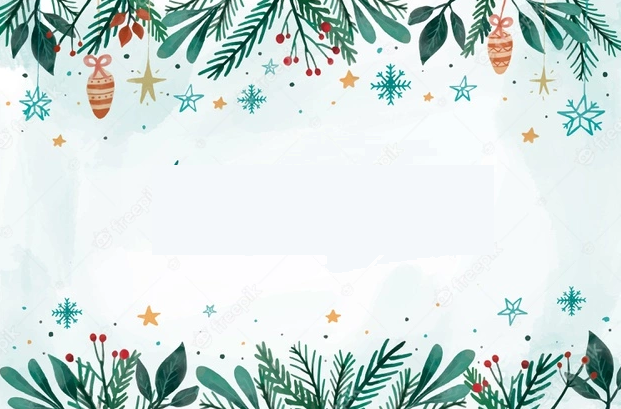 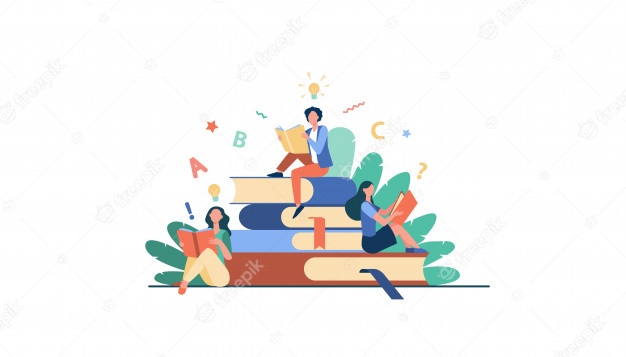 Lecture fluence – Période 3
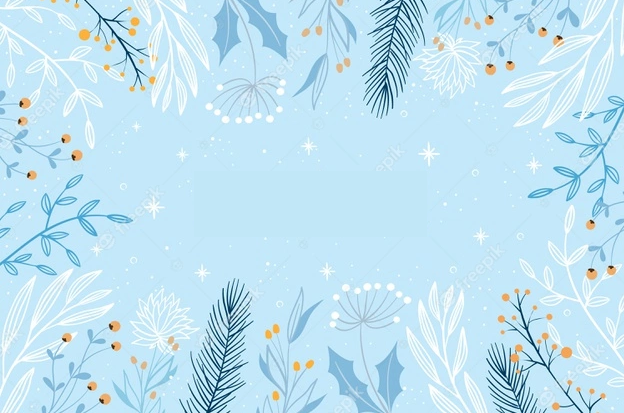 Lecture fluence – Période 4
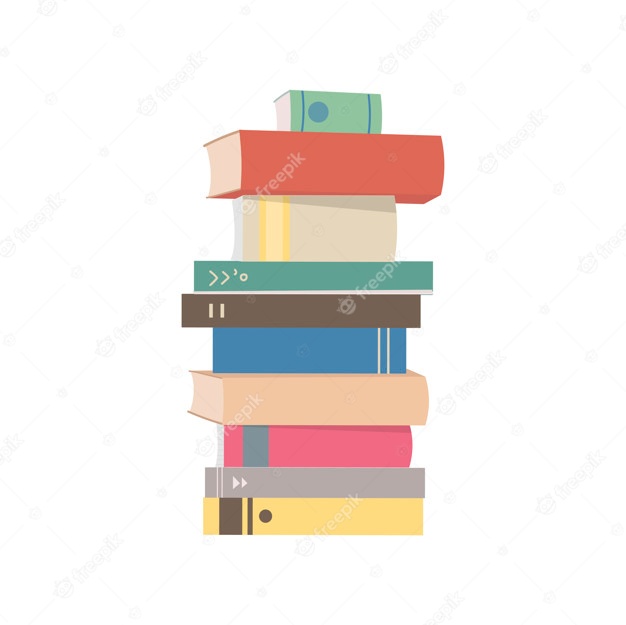 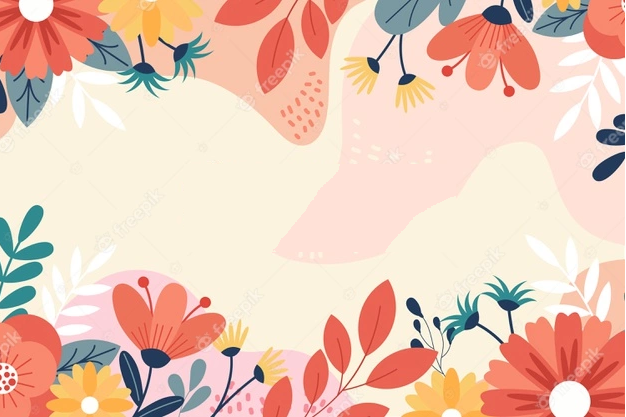 Lecture fluence – Période 5
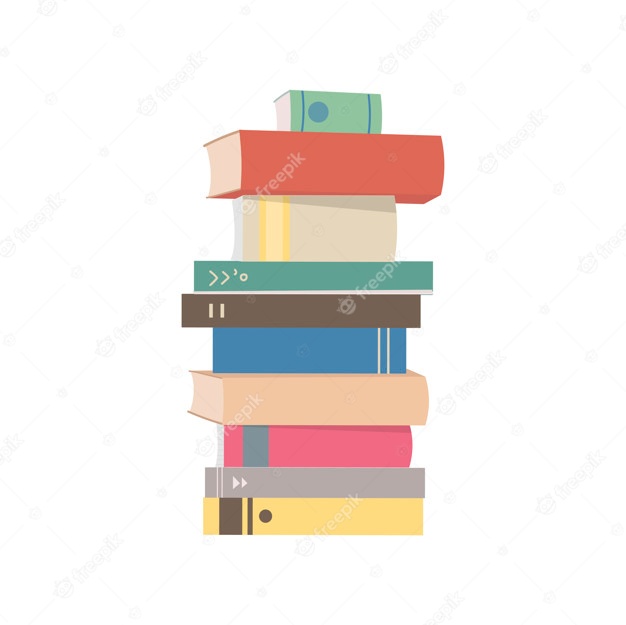 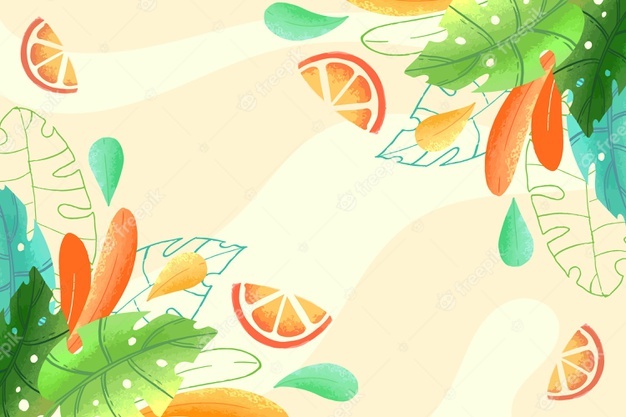 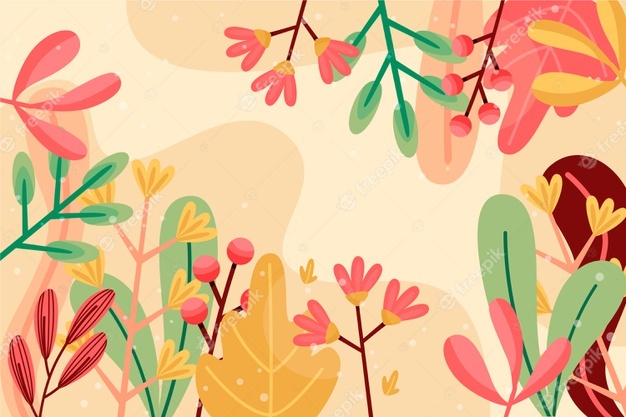